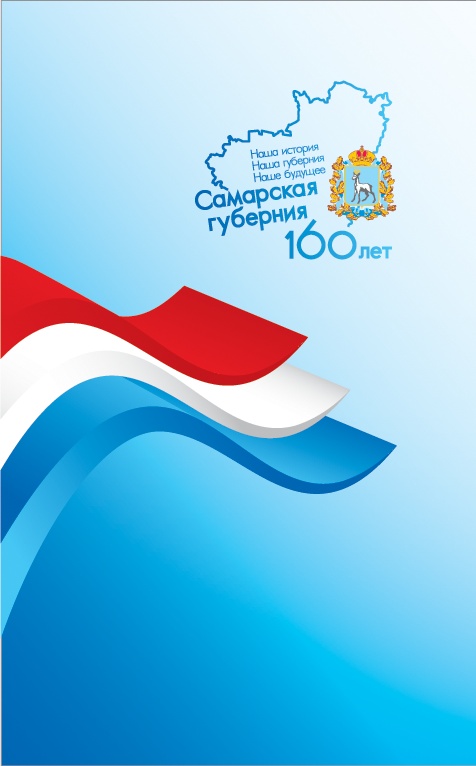 Планы реализации задач
по развитию системы образования Самарской области на 2019 год и последующий период
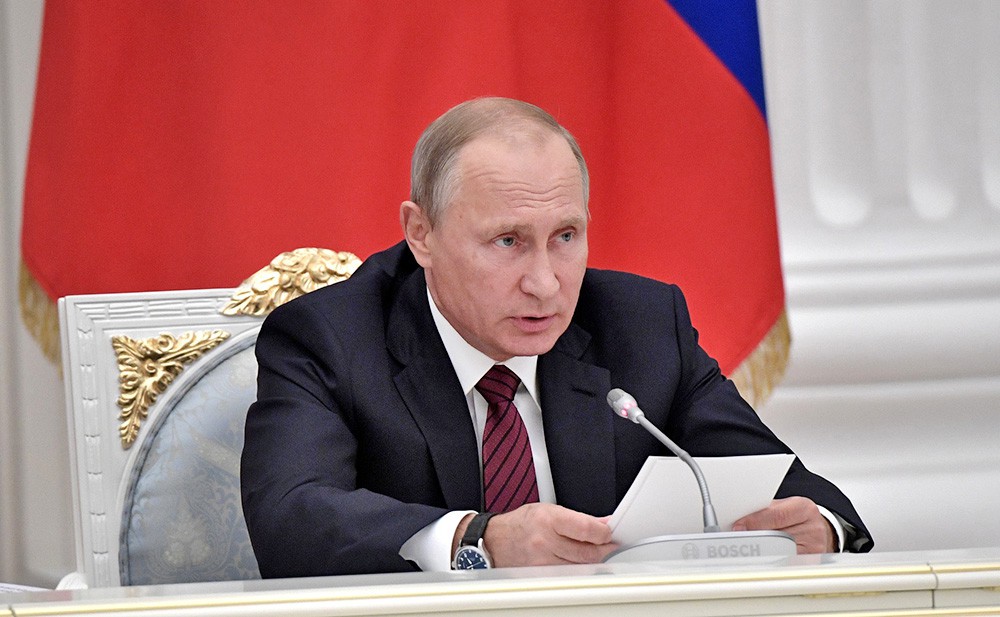 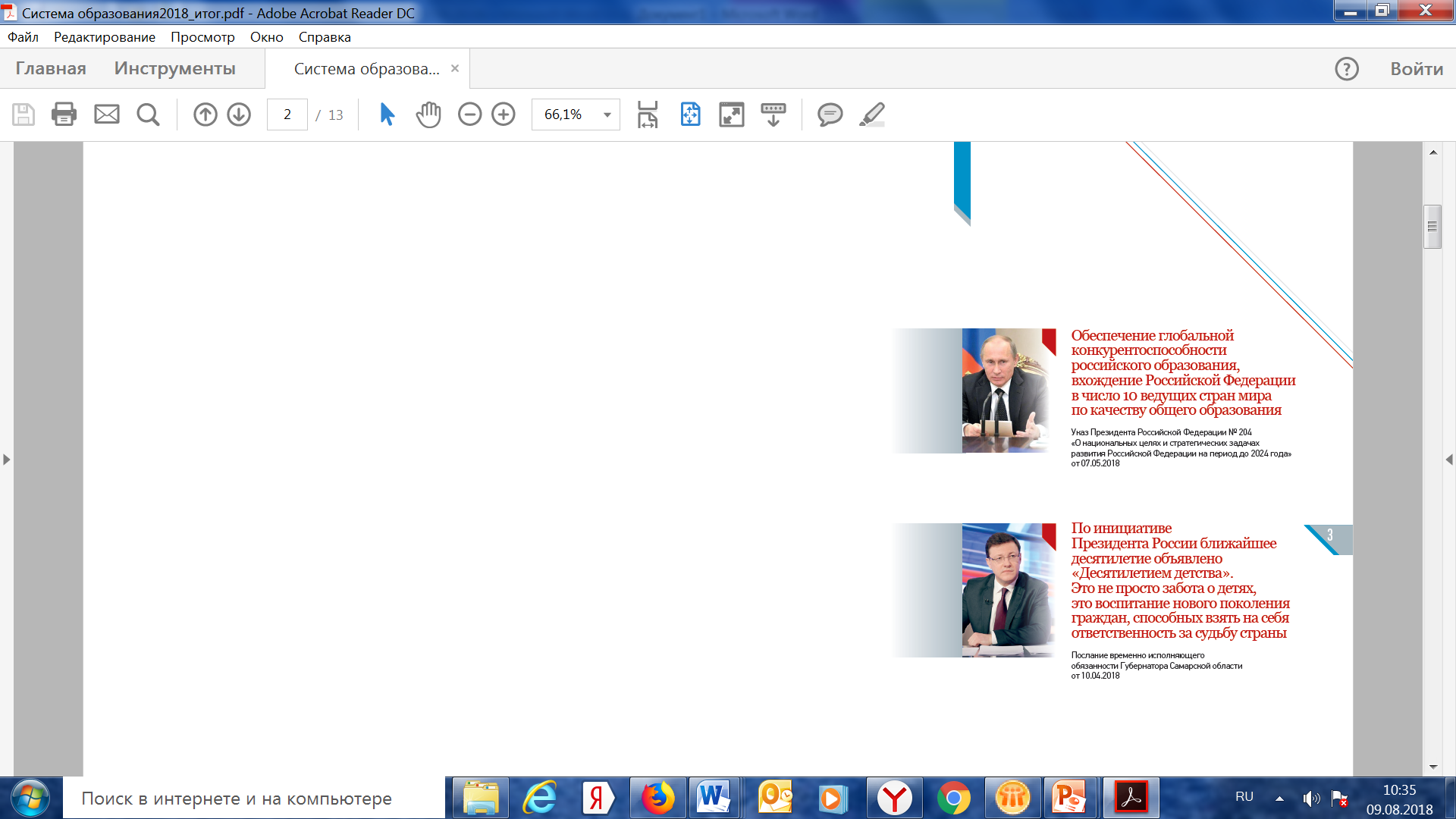 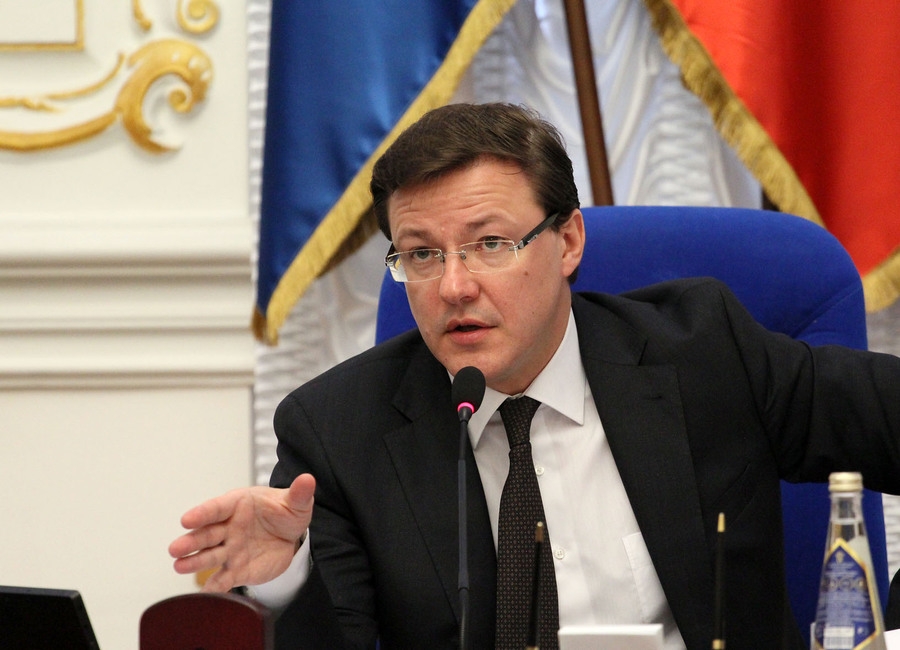 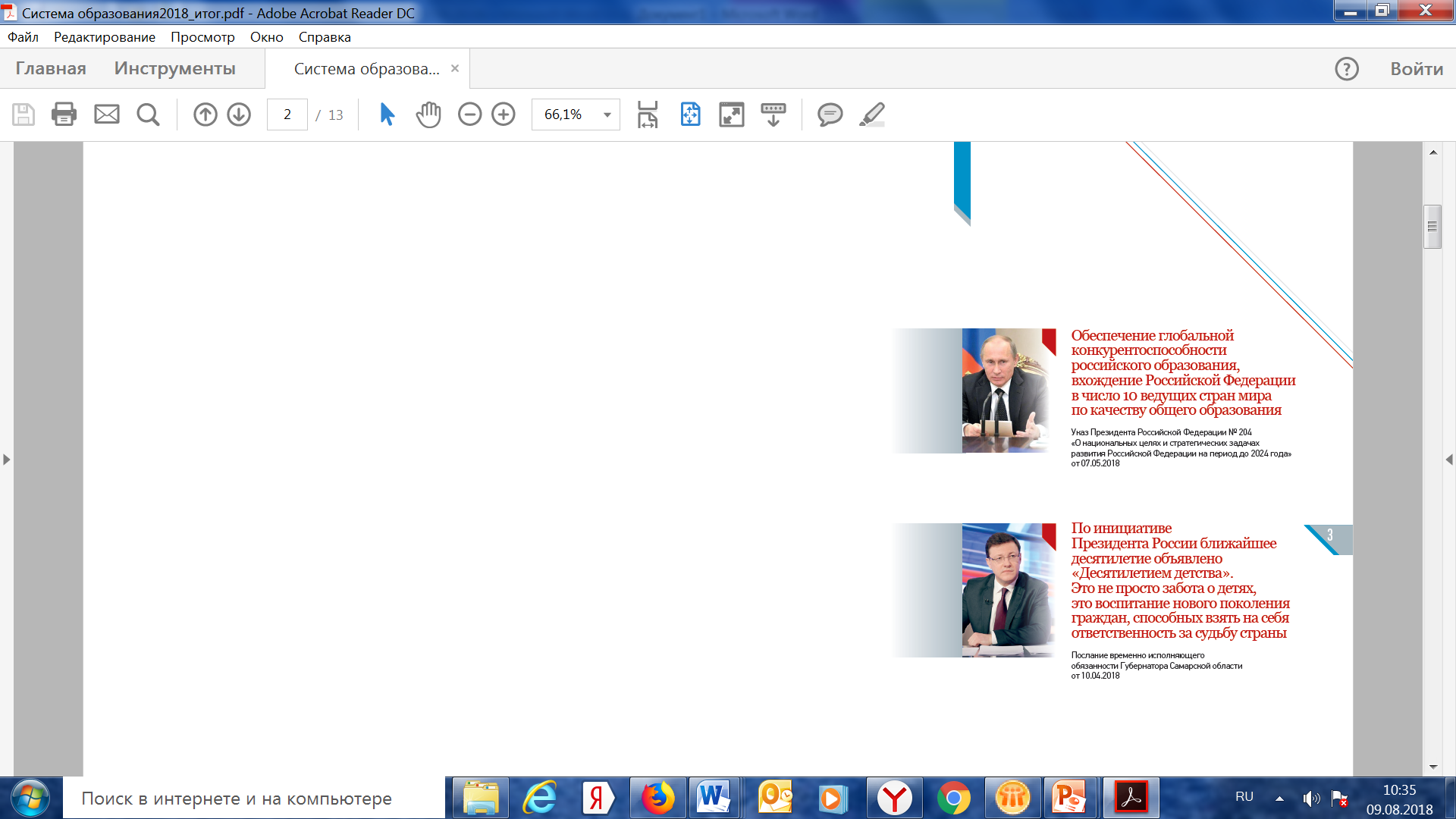 Приоритетные направления деятельности на 2019 год и последующий период
Высокоэффективная реализация мероприятий национальных проектов
Обеспечение регионального рынка труда современными кадрами посредством повышения качества среднего профессионального образования
Создание условий для достижения новых результатов в системе общего образования
Обеспечение доступности и качества дополнительного образования детей
Обеспечение доступности дошкольного образования
Создание условий, обеспечивающих повышение степени вовлечённости детей и молодёжи в социально-культурную деятельность, в том числе творческую и добровольческую (волонтёрскую)
Динамика расходов областного бюджета    по отрасли "Образование« (млн. руб.)
Обеспечение реализации 
нацпроекта «Образование»
Обеспечение реализации 
нацпроекта «Образование»
Обеспечение регионального рынка труда современными кадрами
Демонстрационный  экзамен 
по  стандартам  Worldskills
ЗАДАЧИ на 2019 год:
проведение аттестации в виде демонстрационного экзамена по стандартам WorldSkills не менее чем в 19 учреждениях СПО (2018 г. – 16)
подача заявки на создание центра опережающей профессиональной подготовки
организация обучения по профессиям, входящим в ТОП-50, не менее чем в 50 учреждениях СПО (2018 г. – 39)
увеличение до 40 количества учреждений СПО, реализующих дуальное обучение                (2018 г. – 35), а студентов –  до 2500 чел. (2018 г. – 1384 чел.)
разработка программ ПК педагогов по технологии разработки образовательных программ с учетом изменяющихся запросов работодателей, стандартов WorldSkills
внедрение гибких модульных программ подготовки рабочих кадров
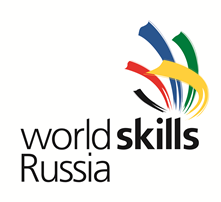 Число выпускников, 
сдавших экзамен
Число участников  с высоким 
уровнем владения профессией
Развитие системы 
дуального обучения
Кол-во студентов, вовлечённых в дуальное обучения
Кол-во предприятий
Создание условий для достижения новых результатов в системе общего образования
ЗАДАЧИ на 2019 год:
исследования и курсы ПК, направленные на развитие функциональной грамотности обучающихся
разработка и внедрение курса «История Самарского края»
разработка Интернет-ресурса метод. поддержки педагогов
проведение ЕГЭ на качественном уровне (средства: ОБ – 4 млн. руб., МБ – не менее  1 млн. руб.)
полномасштабное внедрение ФГОС среднего общего образования
проведение Всероссийской предметной олимпиады по астрономии
Новая система рейтингования эффективности деятельности школ
ДОВЕРЯЕМ
НАБЛЮДАЕМ
ПОМОГАЕМ
Принципы рейтингования:
- качество образовательных результатов;
- качество воспитательной деятельности;
- качество реализации нацпроекта «Образование»;
- здоровье и безопасность детей;
- развитие детской одарённости;
- развитие профессиональных умений
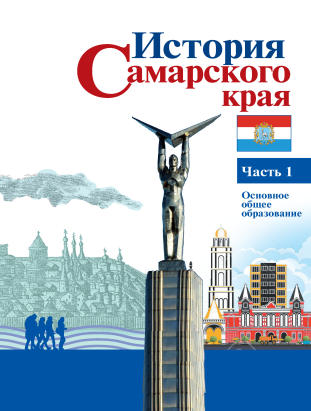 Общее образование:
цифровизация образовательного процесса
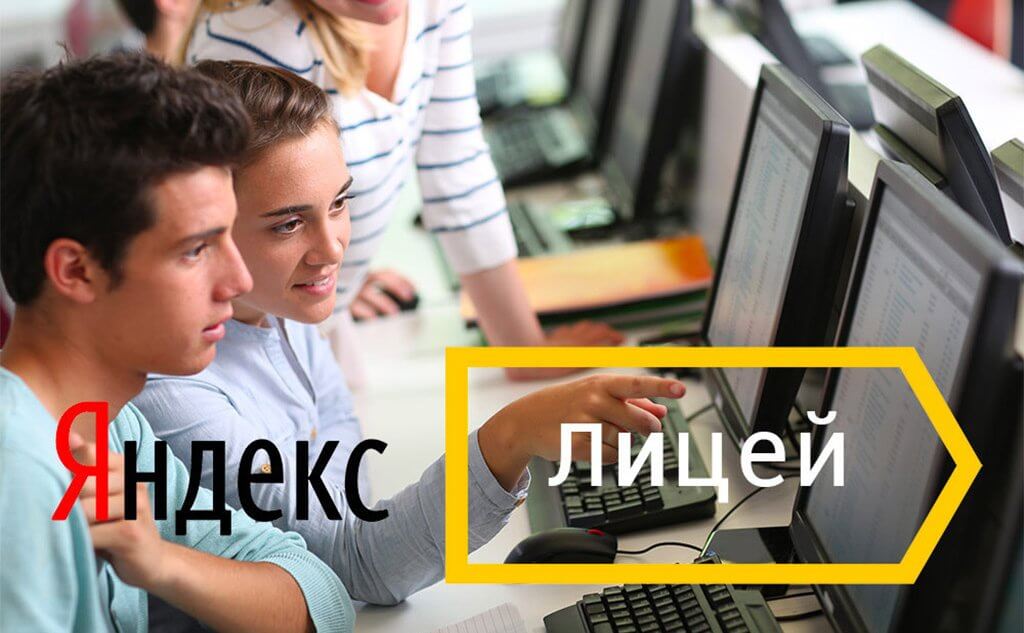 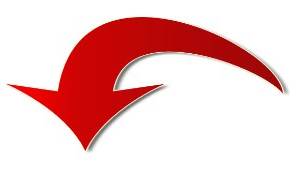 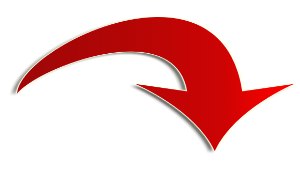 ЦИФРОВАЯ




ШКОЛА
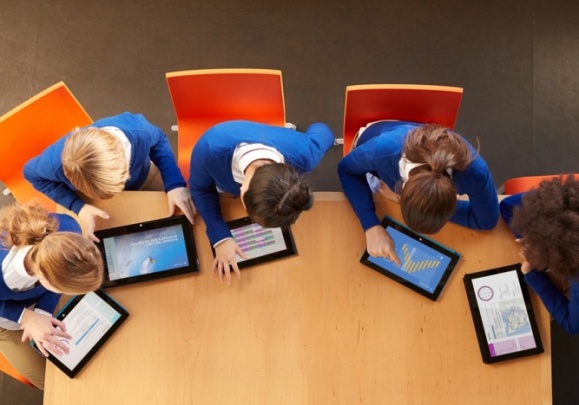 Дистанционные 
технологии

Цифровые 
образовательные 
ресурсы

Отказ школ от бумажных журналов в пользу электронных
Создание сети центров цифрового образования 
«IT-куб»
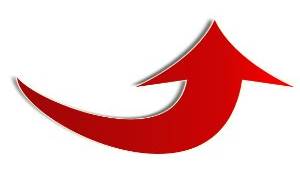 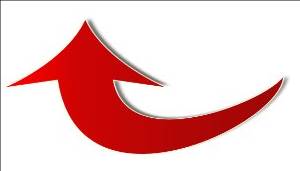 Обеспечение доступности и качества дополнительного образования детей
Число организаций, оснащённых оборудованием технической направленности
ЗАДАЧИ на 2019 год:
увеличение числа детей, занятых кружками и секциями (на 3 тыс. чел.), в т.ч. на 1800 детей по программам технической и естественнонаучной направленностей 
развитие детских технопарков «Кванториум»
развитие МТБ образовательных организаций в сфере технического творчества
создание модельного центра дополнительного образования детей
создание центра дополнительного образования детей в СамГТУ
масштабирование системы предпрофильной подготовки                       9-классников (школа-СПО)
Молодёжная политика:
основные направления
ЗАДАЧИ:
увеличить до 130 тысяч численность обучающихся, вовлеченных в деятельность общественных объединений на базе образовательных организаций общего образования, СПО и высшего образования (2018 г. – 120 тыс.)
увеличить до 3 % долю граждан, вовлеченных в добровольческую деятельность (2018 г. – 1,7%)
увеличить до 15% долю молодежи, задействованной в мероприятиях по вовлечению в творческую деятельность (сейчас – 10,3%)
довести до 10 % долю студентов, вовлеченных в клубное студенческое движение (2018 г. – 8%)
Обеспечение доступности 
дошкольного образования
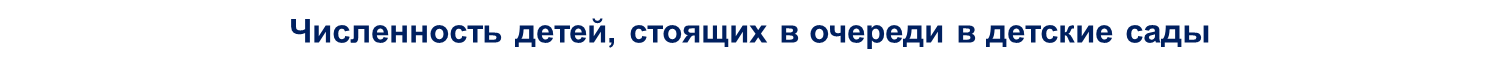 + 926 + 2797 мест
+ 1550 + 2662 мест
+ 405 + 1795 мест
+ 2487 + 3202 мест
+ 8 ДОУ
+ 17 ДОУ
+ 16 ДОУ
+ 15 ДОУ
Развитие негосударственного сектора дошкольного образования
20025
20273
19671
19937
ЗАДАЧИ на 2019 год: 1) достичь снижения числа детей, находящихся в актуальной очереди;
                 2) решить вопрос нахождения в актуальной очереди детей, посещающих НДОУ.
Дошкольное образование:
новые формы работы
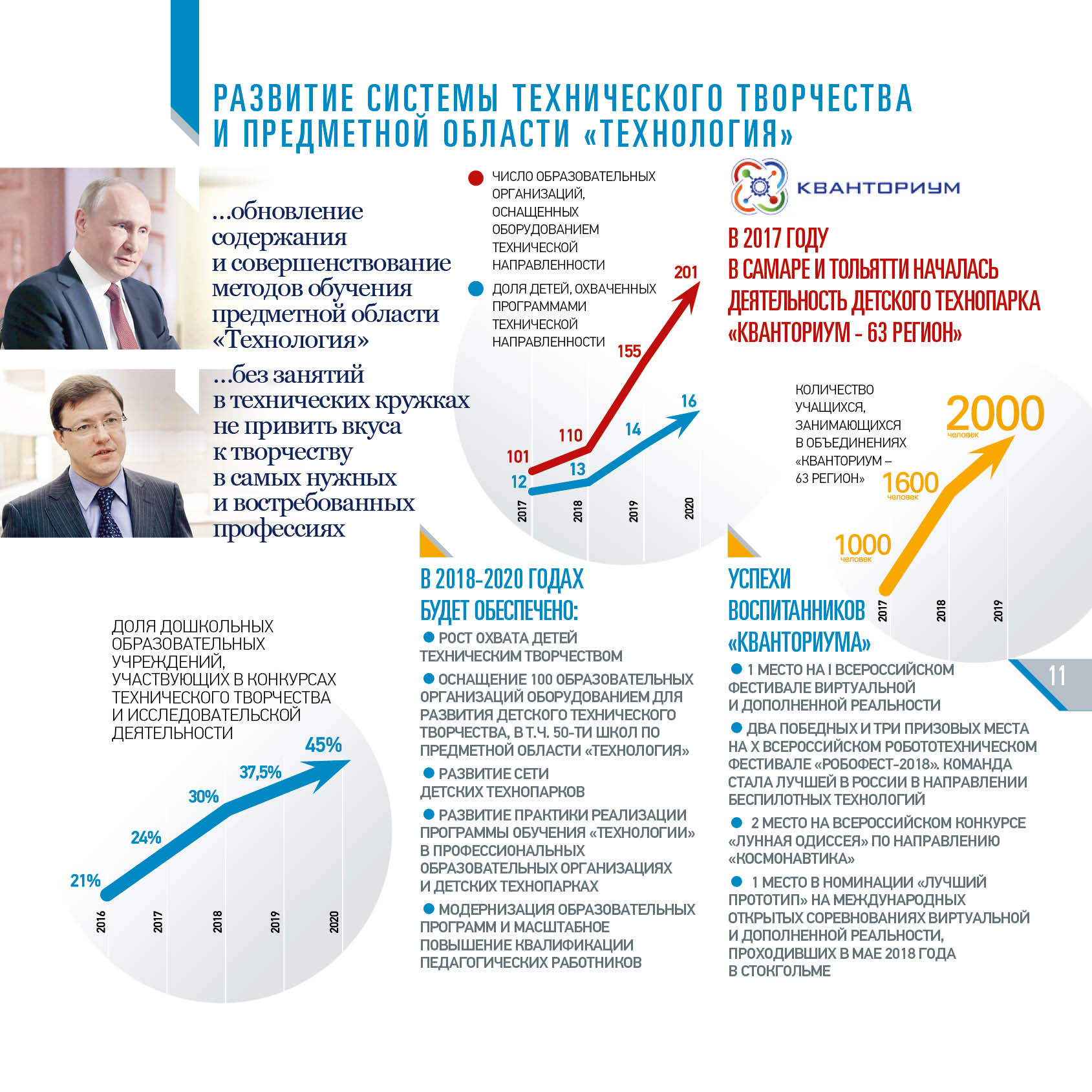 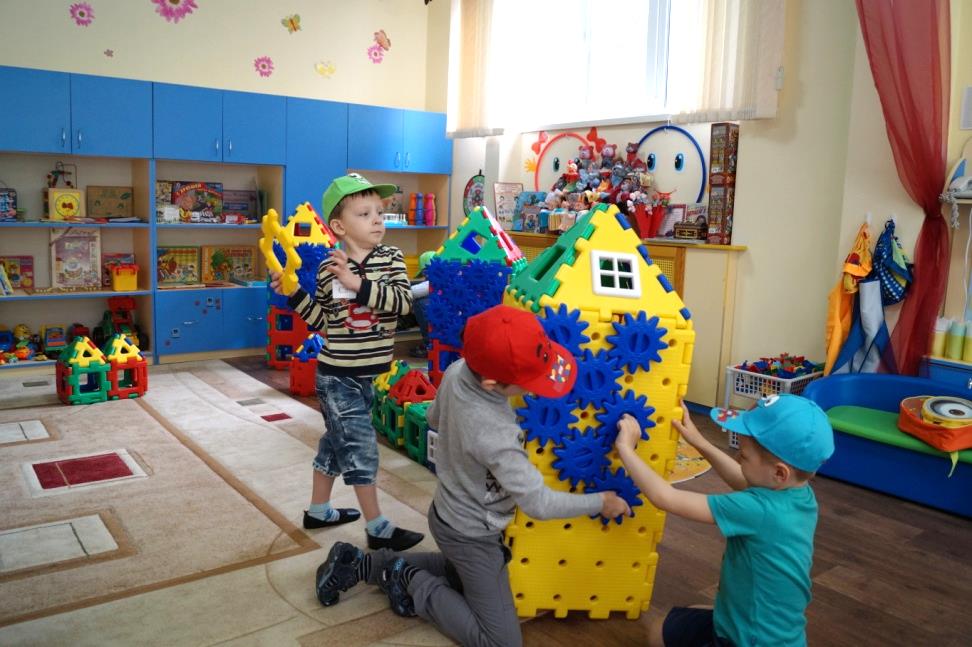 ЗАДАЧИ:
 обеспечить применение в детских садах современных программ и технологий (например, «От Фрёбеля до робота: растим будущих инженеров», клубные формы работы и т.д.)
 создать центры формирования и развития родительских компетенций
Показатель эффективности деятельности системы образования
* - в 2018 году изменение показателя на «удовлетворённость населения состоянием образования» с изменением методики исчисления показателя
Динамика заработной платыпедагогических работников (руб.)
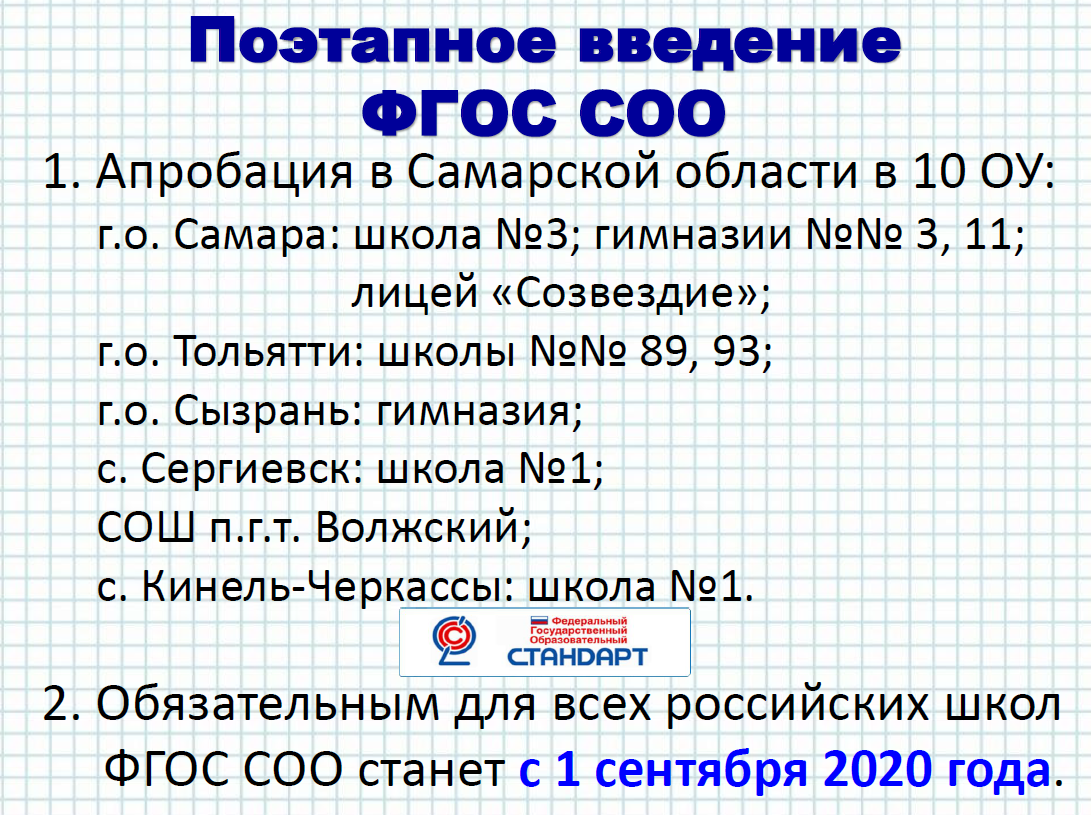 Федеральный закон №273 
"Об образовании в РФ» Статья 66.
Нормативные документы:
Приказ Минобрнауки России от 17.05.2012 N 413 (ред. от 29.06.2017) «Об утверждении федерального государственного образовательного стандарта среднего общего образования».
Примерная ООП СОО – одобрена и размещена на fgosreestr.ru
ФГОС – стандарты выбора
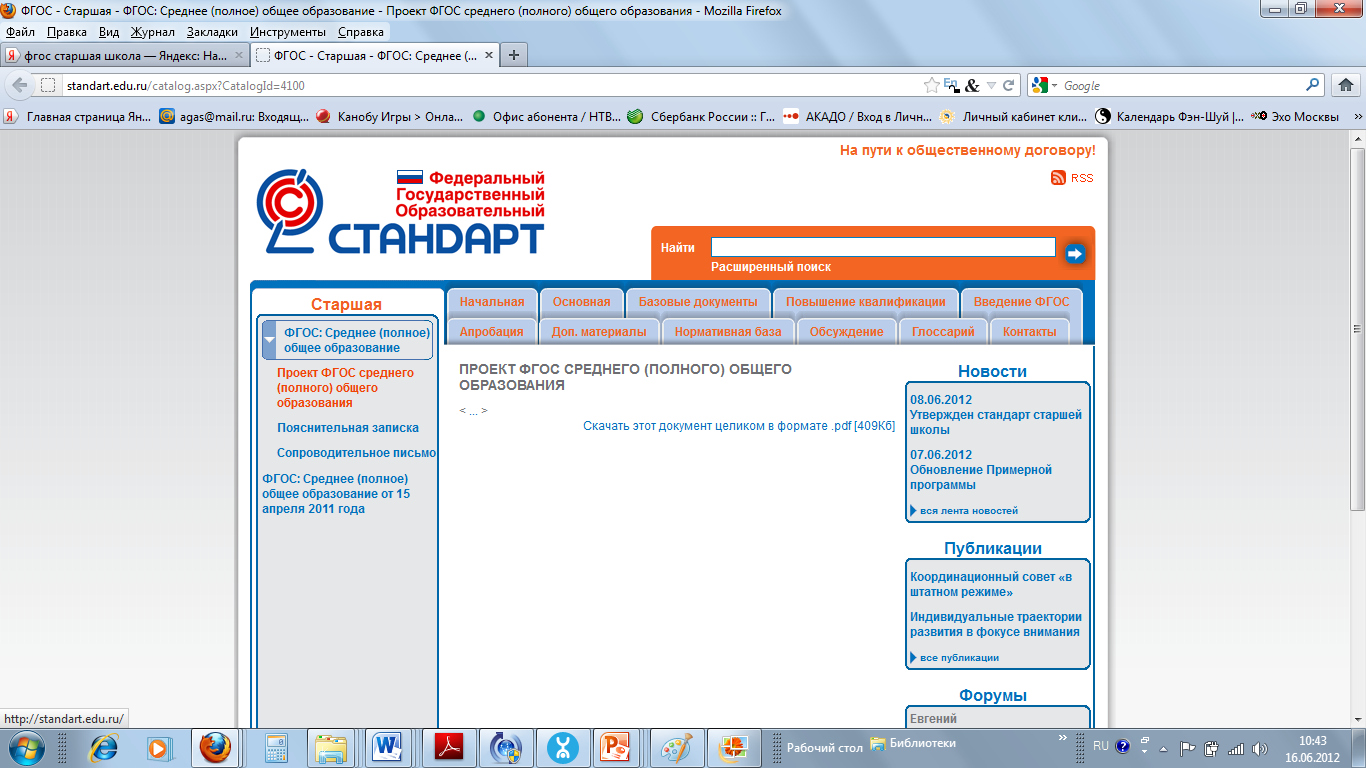 Преемственность и развитие, баланс целей
Чем выше уровень, тем 
больше возможность выбора
Ученик -  
выбор индивидуальной
траектории развития
Учитель – выбор путей, 
средств, способов 
достижения 
результатов
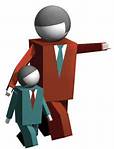 Школа –        
         самостоятельна в  разработке ООП, учебных планов, в формировании своей структуры, штатного расписания,  выборе оборудования
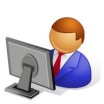 80%/20%  70%/30%  60%/40%
Ключевые особенности ФГОС СОО
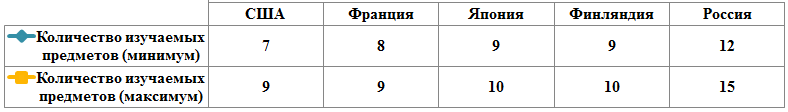 п.18.3.1. Учебный план профиля обучения и (или) индивидуальный учебный план должны содержать 11 (12) учебных предметов и предусматривать изучение не менее одного учебного предмета из каждой предметной области.
Общими для изучения являются учебные предметы (п.18.3.1): 

"Русский язык и литература", 
"Иностранный язык", 
"Математика" (алгебра и начала математического анализа, геометрия), 
"История" (или "Россия в мире"), 
"Физическая культура",
"Астрономия";
"ОБЖ".
Возможные профили обучения (п.18.3.1):
естественнонаучный; 
гуманитарный;
социально-экономический; 
технологический;
универсальный.  

Учебный план профиля обучения                                   (кроме универсального) должен содержать не менее 3-4 учебных предметов на углублённом уровне изучения из соответствующей профилю обучения предметной области и (или) смежной с ней предметной области.